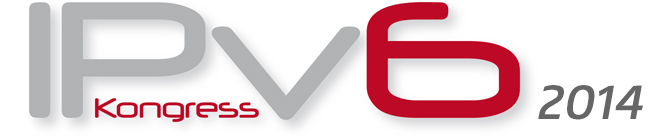 Public Government: 
IPv6 Take off Monitoring 

Jiří Průša (CZ.NIC Association), Frankfurt, 23 May 2014
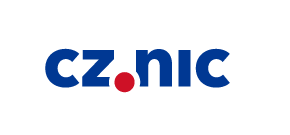 [Speaker Notes: Jirko, nevim, z ceho mas ten titulek, ale u ‘Off’ bych napsala velke ‘O’]
How to measure IPv6 adoption?
Based on the IPv6 connectivity
(Google users)
IPv6 readiness of web-servers, DNS and mail servers
(Alexa, GEN6)
Google stats
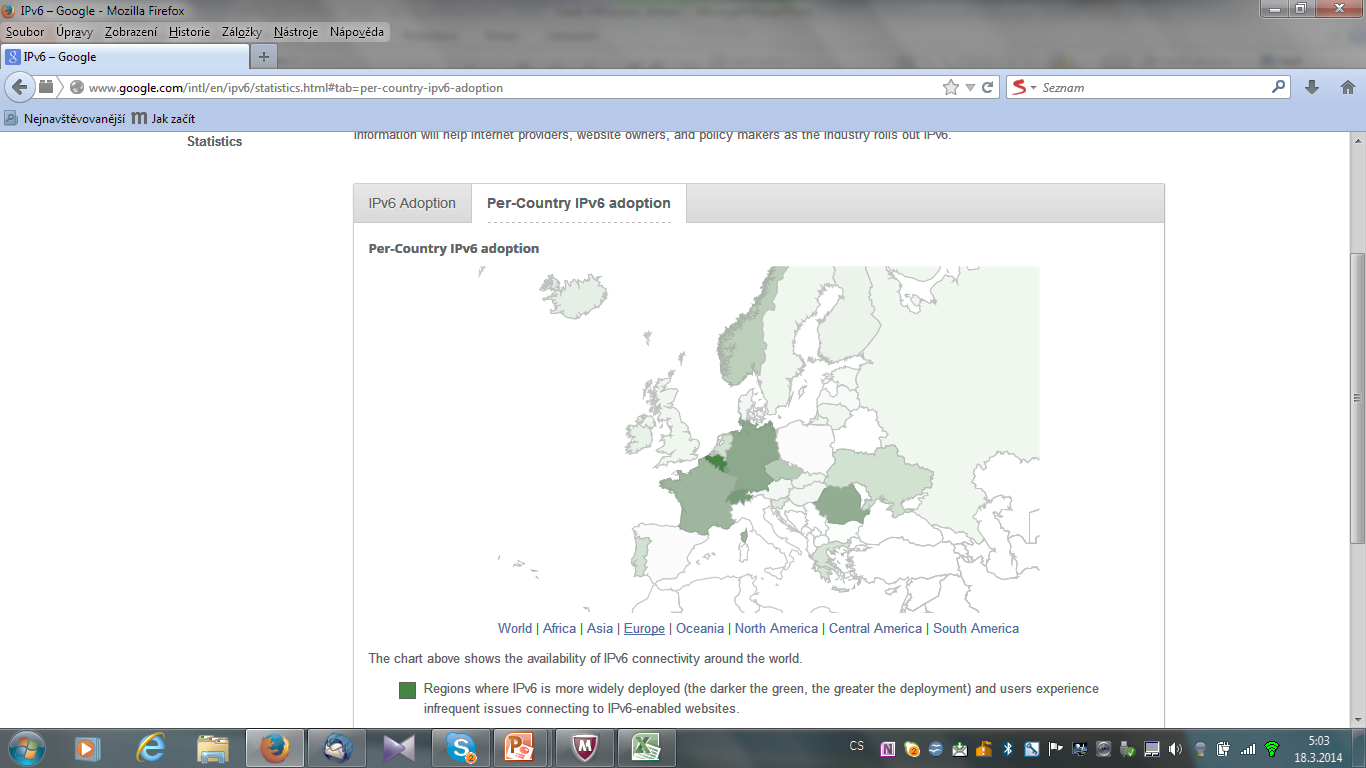 Norway;
 2,15 %
Germany;
 8,04%
Belgium;
 16,66%
Czech Republic;
 3,46 %
Luxembourg;
 7,87%
Romania;
 5,63%
France;
 4,93%
Switzerland;
 10,90%
[Speaker Notes: Vymazala bych ty stredniky]
IPv6 Observatory
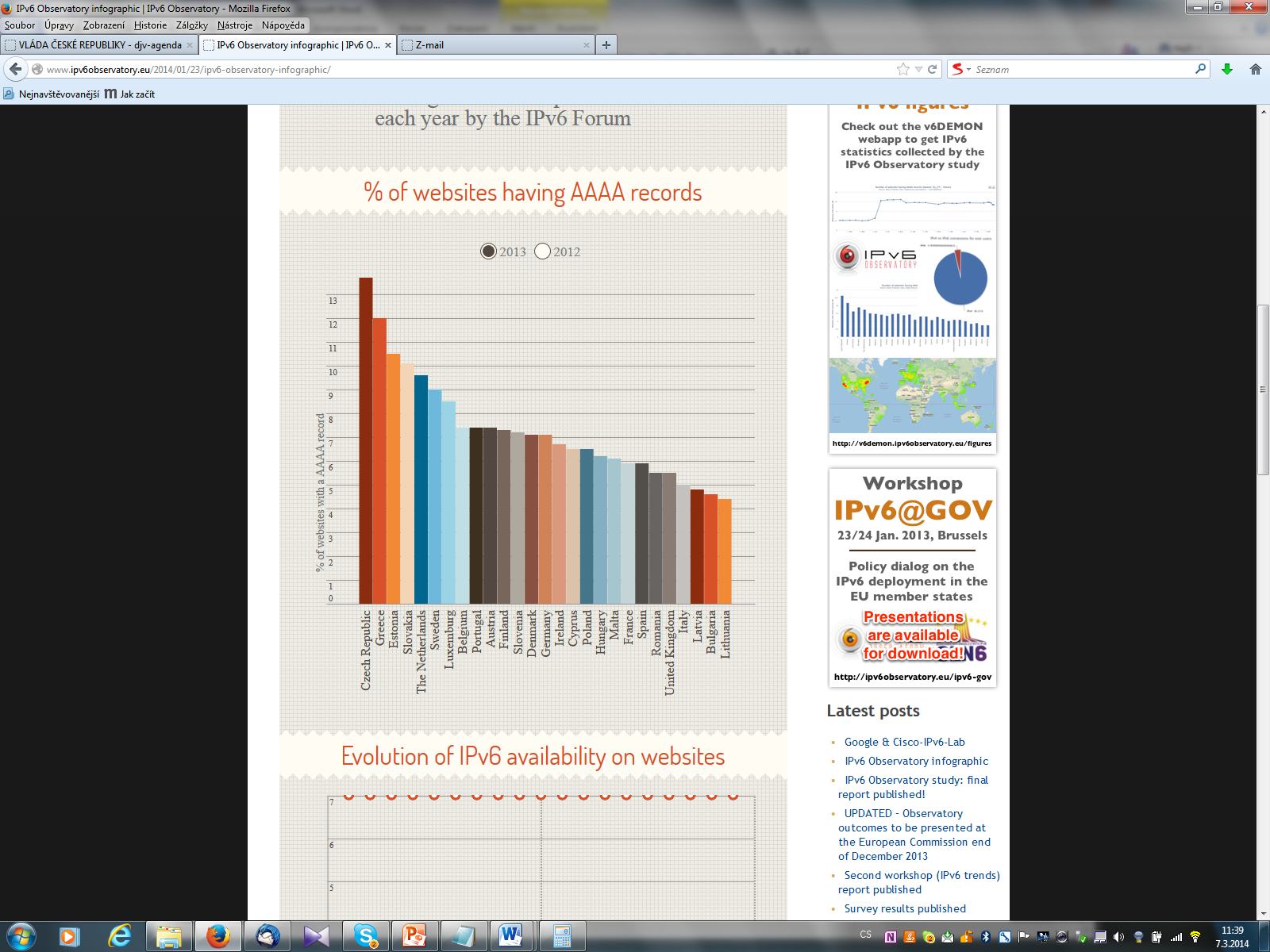 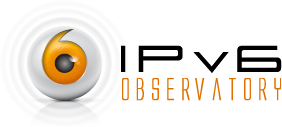 www.ipv6observatory.eu
Introduction: IPv6 Government benchmarking
Digital Agenda for Europe, Action 89: eGovernment services supporting IPv6

Based on the pilot project in the Czech Republic, IPv6 readiness benchmarking is expanding by GEN6 to other countries.

In order to compare the comparable, the methodology for collecting URLs was set up.

Benchmarking involves government institutions only, at all levels:
National: ministries, legislative bodies, judicial authorities…
Regional: representatives of regions (only in some countries)
Local: largest cities in each country

Data available for: the Czech Republic, Estonia, Germany, Greece, Luxembourg, the Netherlands, Slovenia, Slovakia, Spain and Turkey.
IPv6 Government benchmarking
2 407 websites analysed
400 national level
137 regional level
1870 local level
[Speaker Notes: Jirko, nekde mas stredniky, nekde carky – misto stredniku bych dala carky]
IPv6: Government benchmarking
 WWW
 DNS servers
 Mail servers
Government benchmarking: National Level
 WWW
 DNS servers
 Mail servers
IPv6 Government Policies in the Czech Republic
8 June 2009 : Government Resolution on IPv6
IPv6 in public tenders on network infrastructure components (30/6/2009)
Ensure availability of government websites via IPv4 and IPv6 (1/1/2011)
20 March 2012 : Digital Czech 2.0 Strategy
Wider government support for IPv6 deployment
Government policy for DNSSEC support
Internet Governance rules: preferring self-regulation
18 December 2013 : Government Resolution on DNSSEC & IPv6
IPv6  and DNSSEC in all relevant public tenders (1/1/2014)
Availability of mail servers via IPv6 (1/3/2015)
19 December 2013 : Guidelines for data traffic management
National telecom regulator declared IPv6 as a part of net-neutrality
IPv6 = net neutrality!
Government benchmarking: Local Level
 WWW
 DNS servers
 Mail servers
Government benchmarking: Regional Level
 WWW
 DNS servers
 Mail servers
IPv6 Deployment in Germany
From the service point of view, the highest IPv6 deployment is recorded by name servers. Its probably due to name servers operators, especially data centers.

(Regional) data centers also play an important role in IPv6 transition by cities – 10 new municipalities started to support IPv6 on their webservers, 76 on name servers and 26 on mail servers.
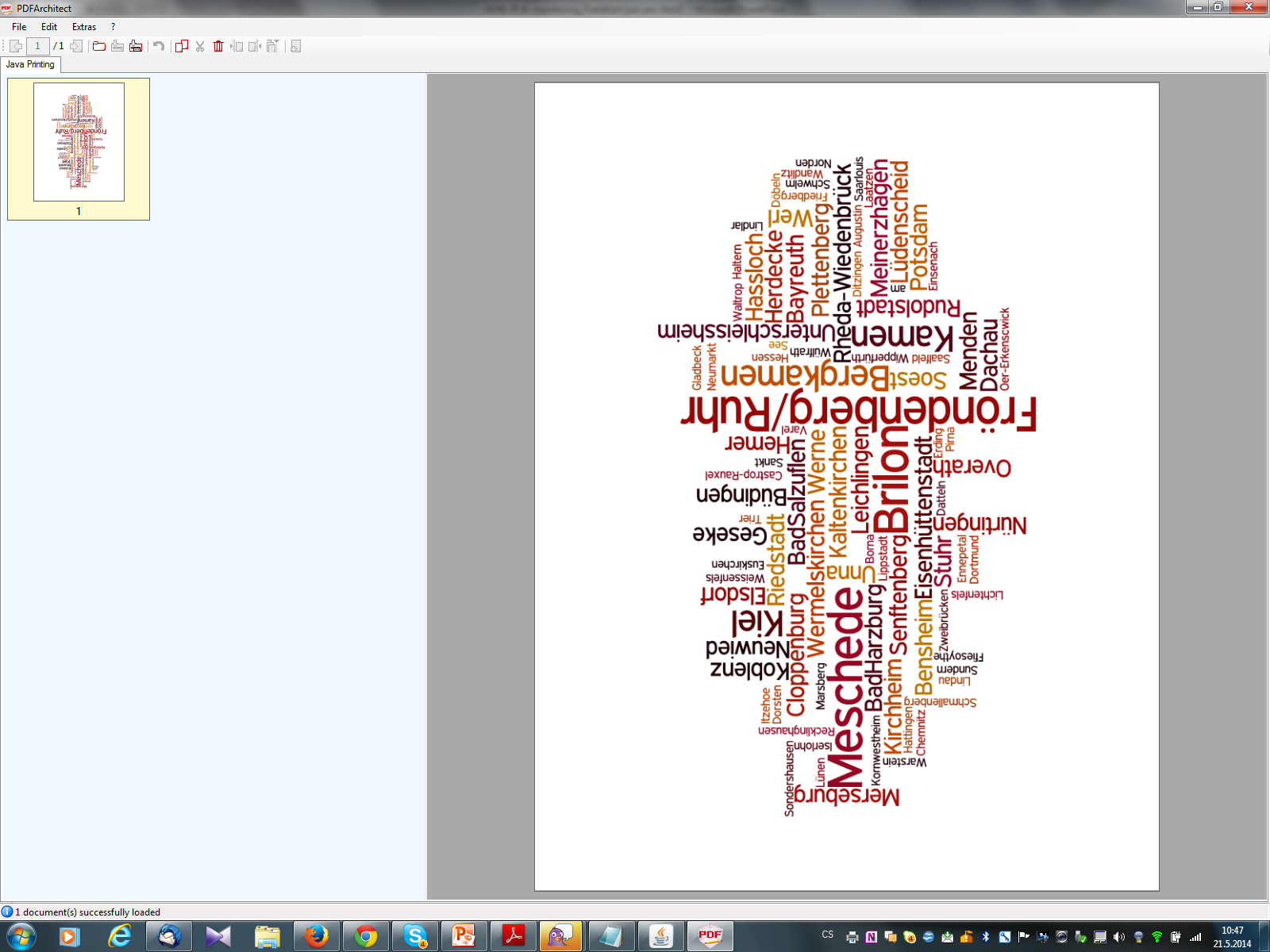 IPv6 Deployment in Germany
Von Arnsberg zum Zweibrücken
IPv6 Deployment in the Czech Republic
Legislation has the power to support IPv6 deployment – institutions affected by government resolution have more than twice higher IPv6 support by web-servers than is the national average. The IPv6 deployment by public administration is quicker by public administration.

Involvement of IPv6 criterion in various „the best website“ competitions has similar effect with minimum effort!
Conclusions
Contact
Although there are no free IPv4 address blocks in Europe, IPv6 deployment is still very low, both within the public administration and business!
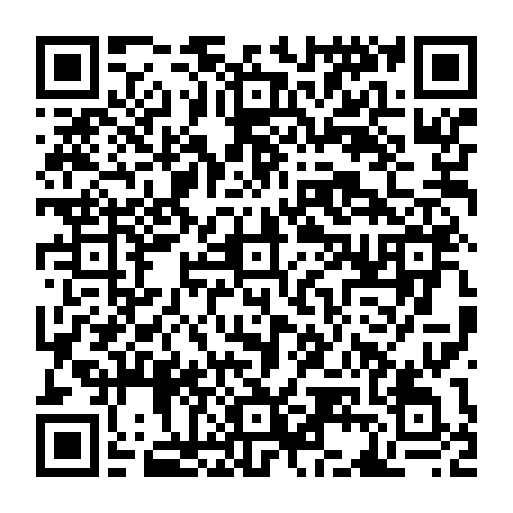 jiri.prusa@nic.cz